СКАЗОЧНОЕ
  ПУТЕШЕСТВИЕ
Интегрированная непосредственная образовательная деятельность  для  детей  старшей  группы (5-6 лет)
Выполнила: воспитатель 
МБДОУ Детский сад №3 «Ромашка» 
 Рудник И.М.
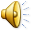 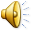 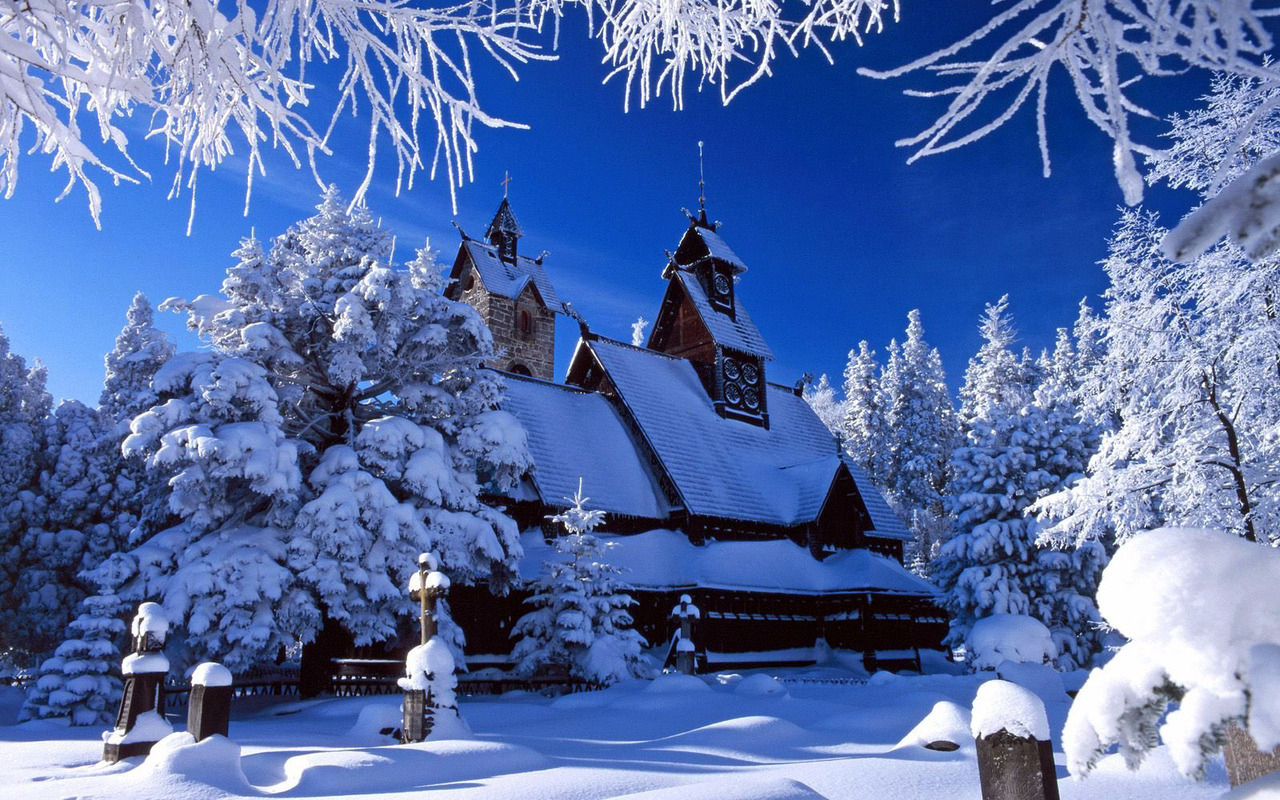 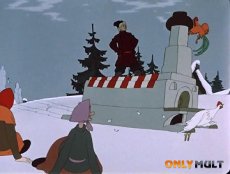 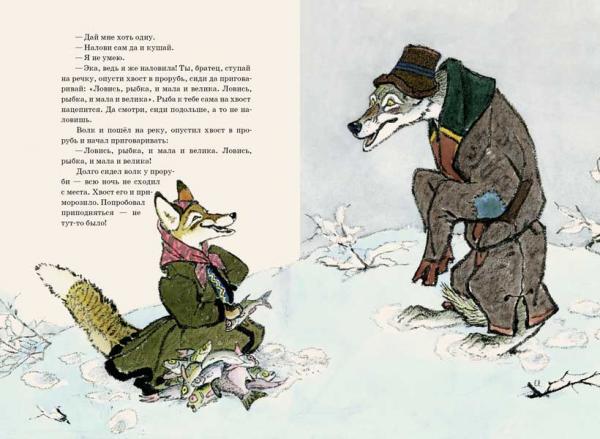 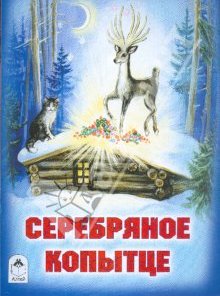 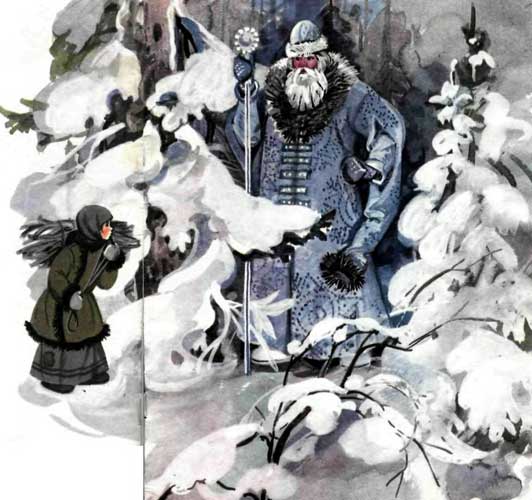 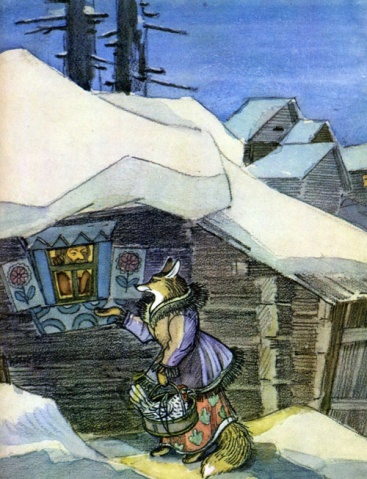 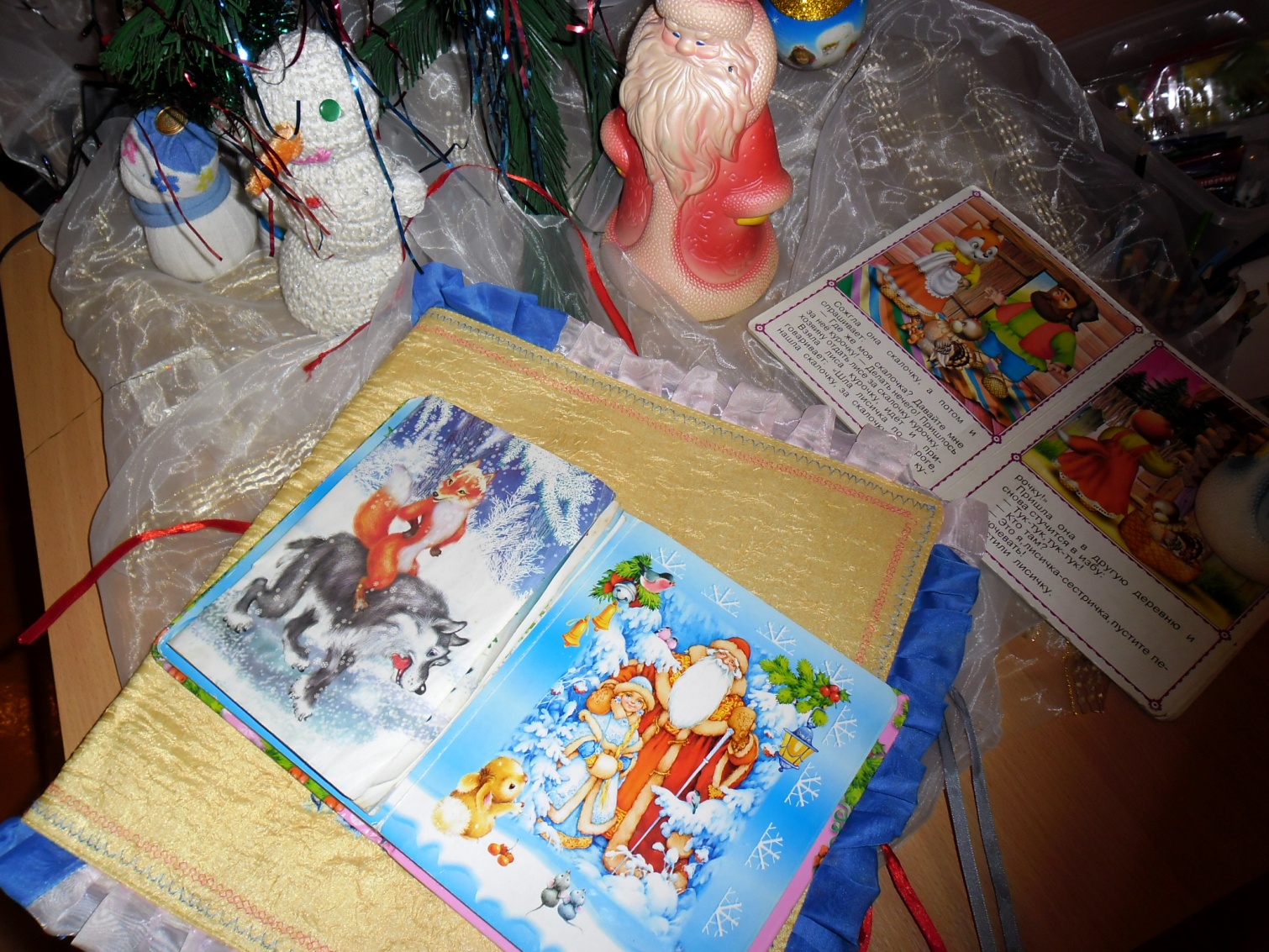